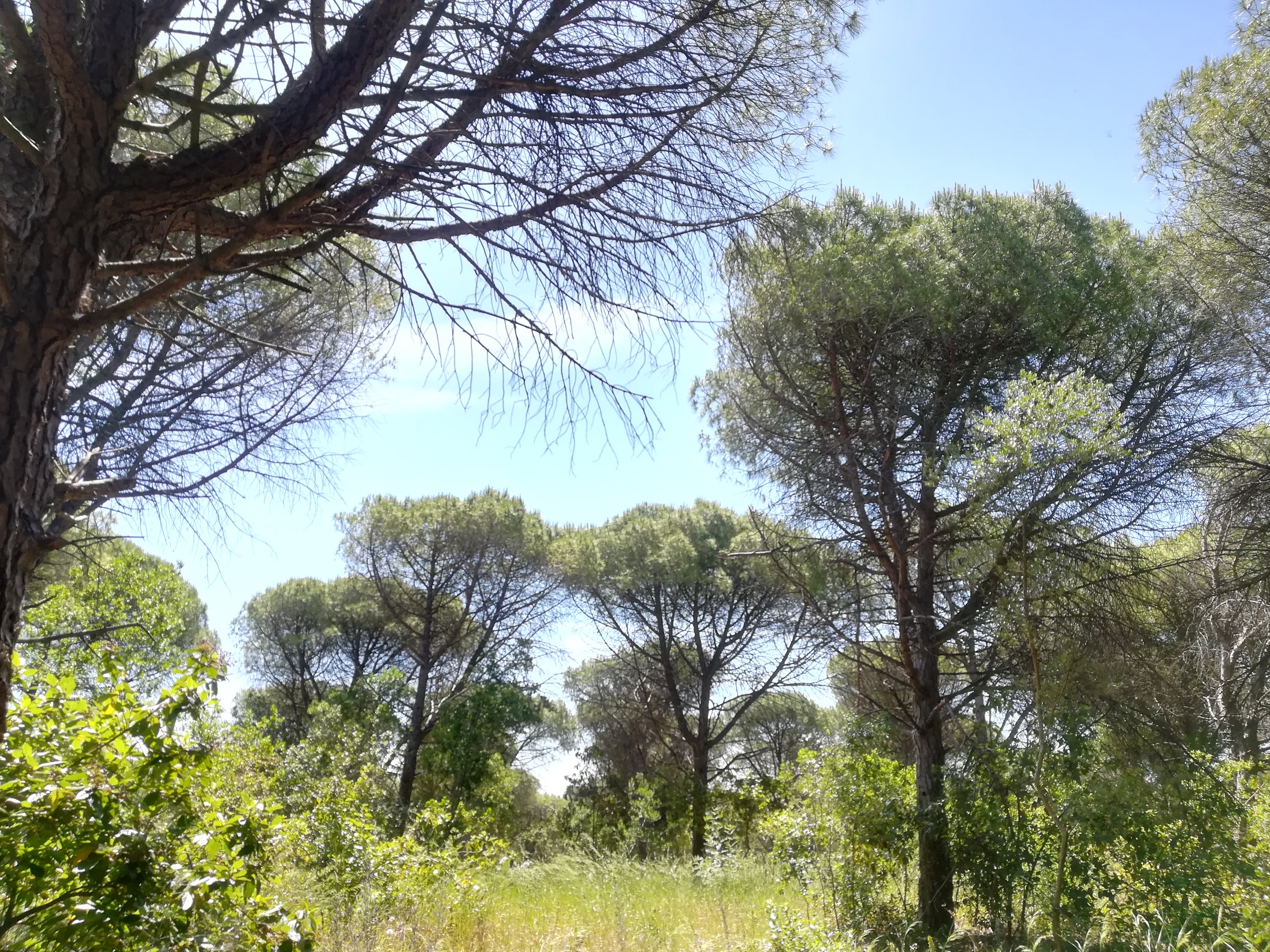 Inventário FlorestalTratamento de dados em Phyton e Amostragem
Margarida Tomé e Susana Barreiro
Instituto Superior de Agronomia
Universidade de Lisboa
Instalação do Thonny integrated development environment
Download e Instalação dp Thonny
Instalação e Import dos packages necessários
Instalar o Thonny
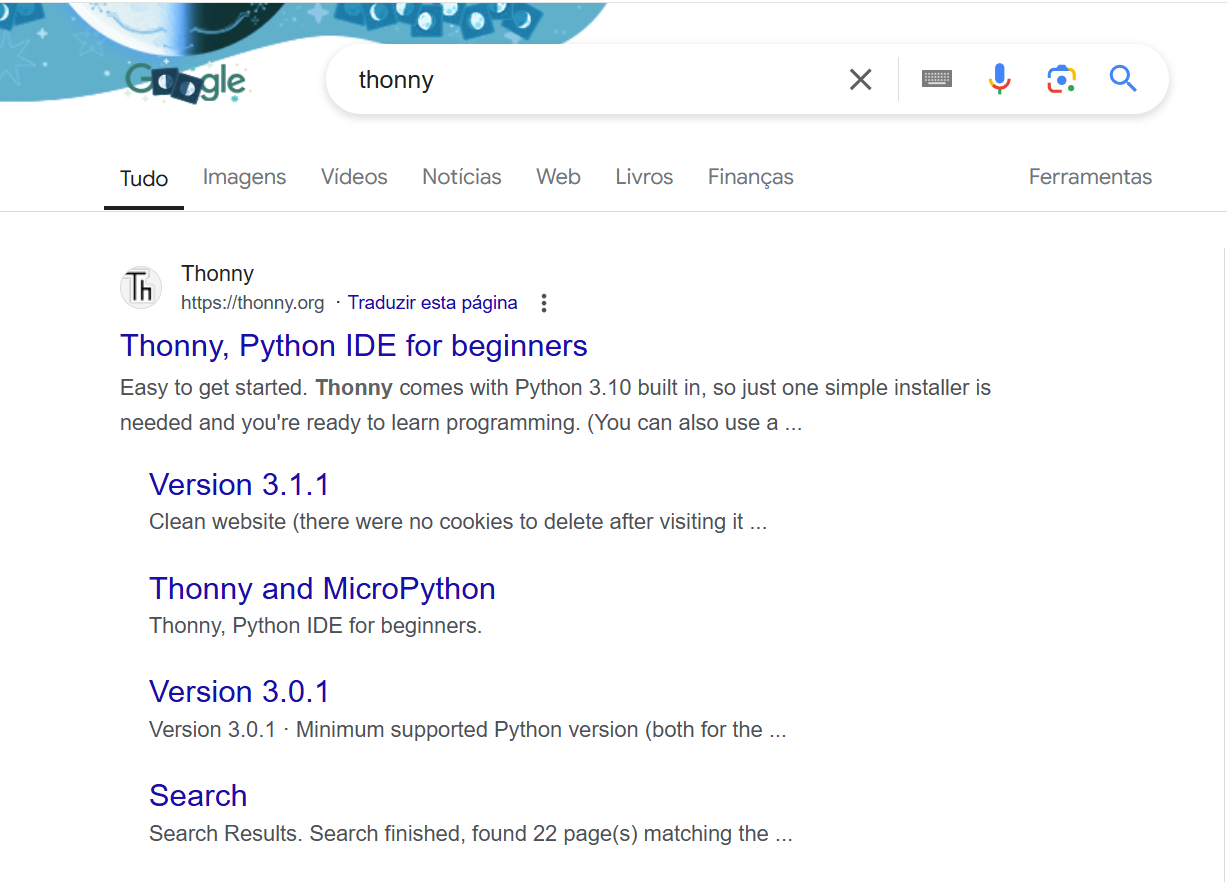 Instalar o Thonny
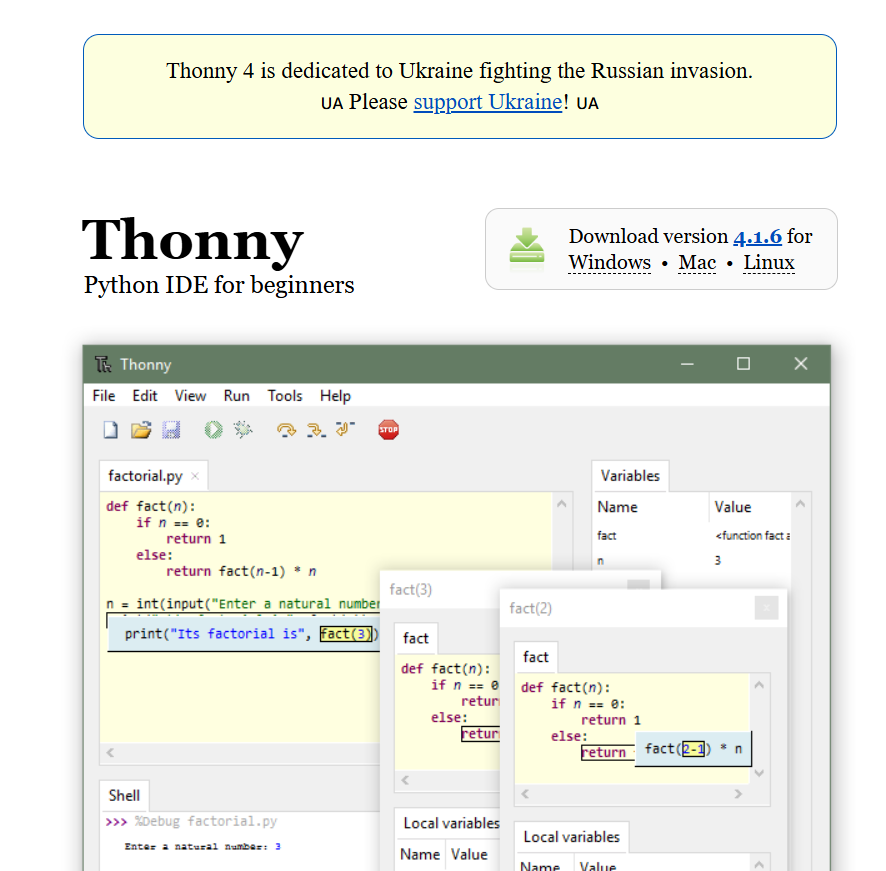 Escolher o download para o  windows e

abre-se uma nova janela
Instalar o Thonny
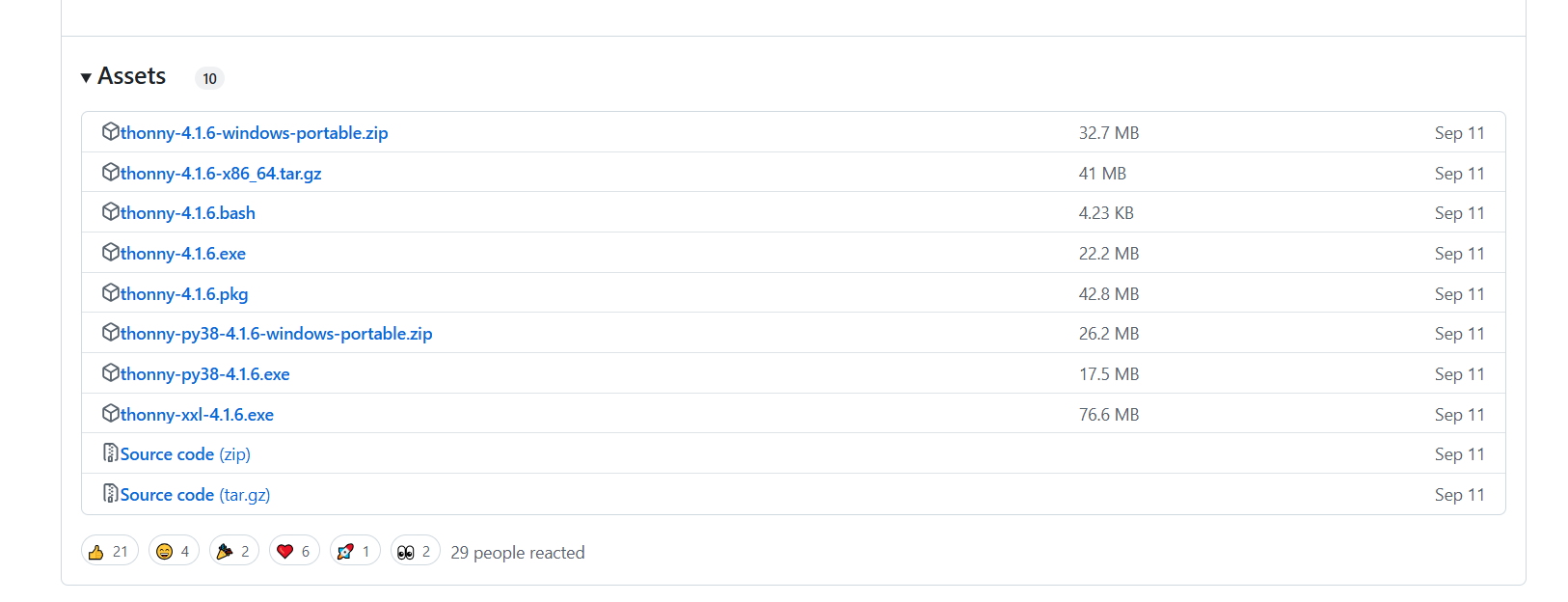 Clicar no .exe para começar a descarregar
Instalar o Thonny
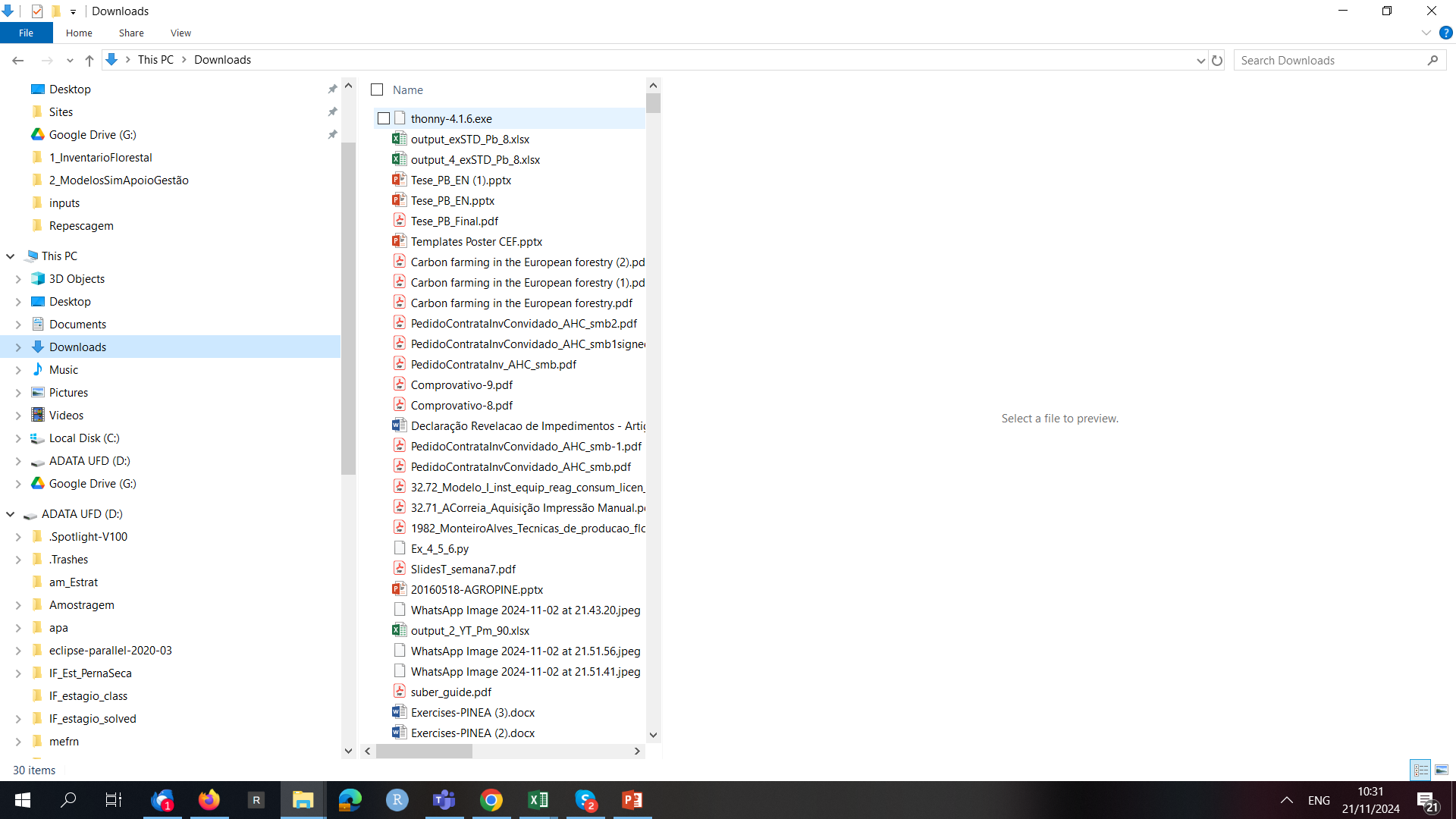 Duplo click para instalar
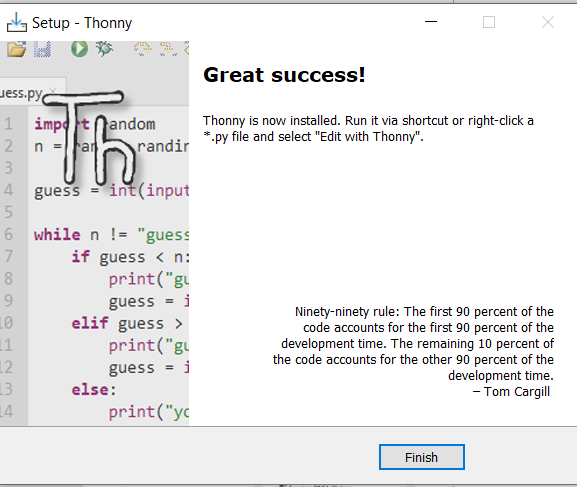 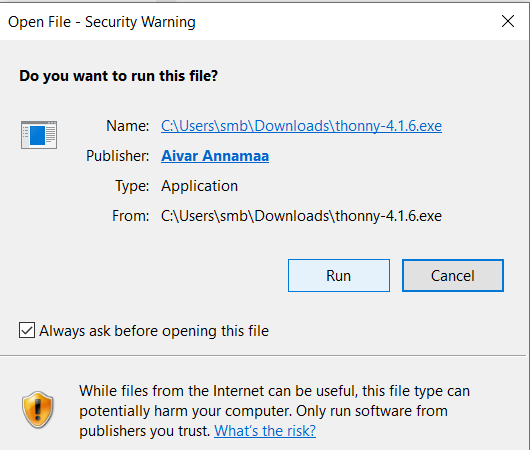 Ao carregar em Run a instalação começa e vão aparecendo janelas sucessivas onde deve fazer “Next” até aparecer a janela final
Finish!
Instalar o Thonny
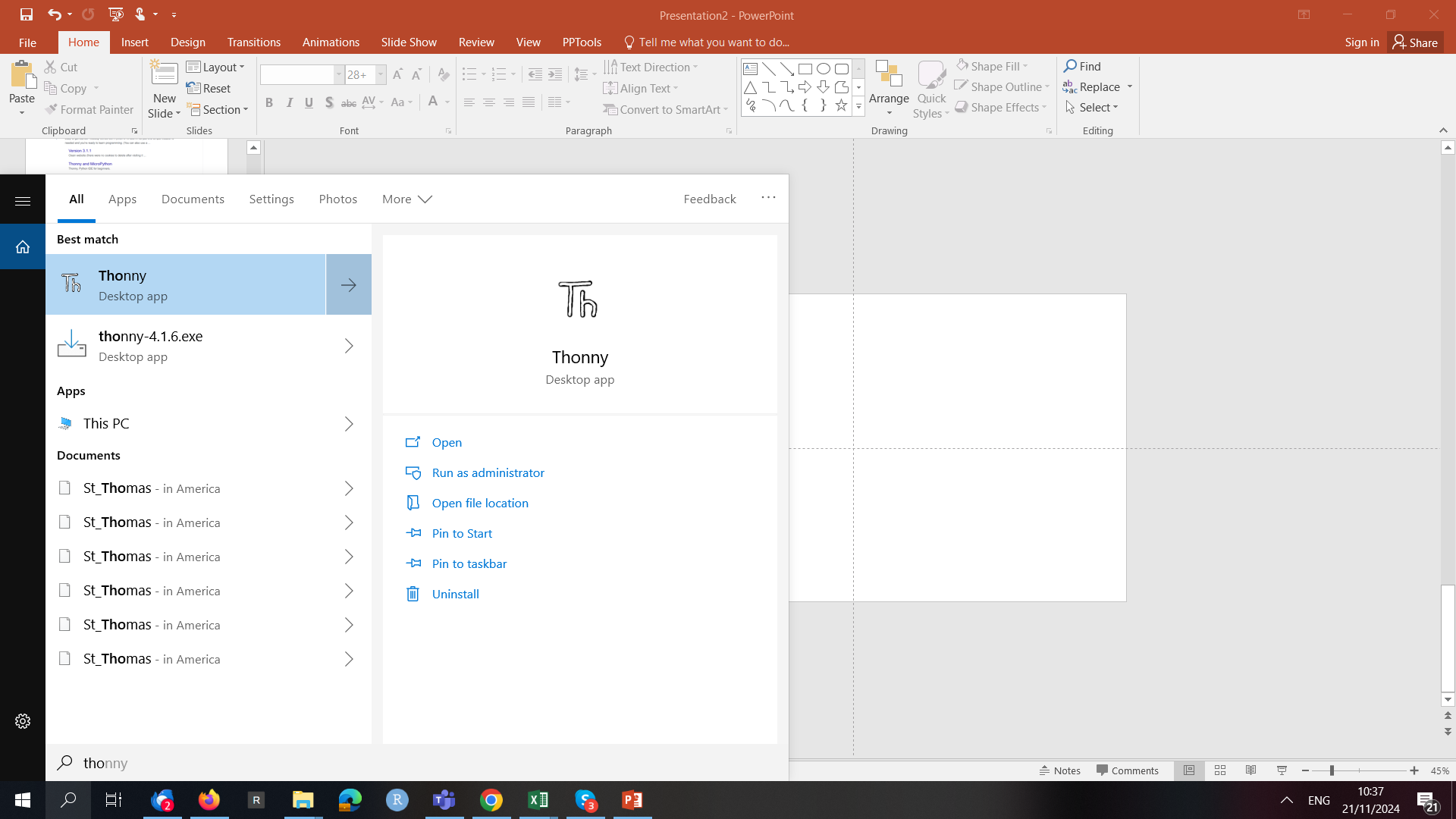 Na lupa do start do windows procurar “thonny”
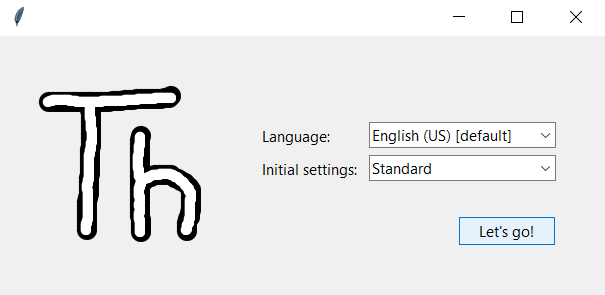 Escolher a lingua e let’s go!
No Thonny
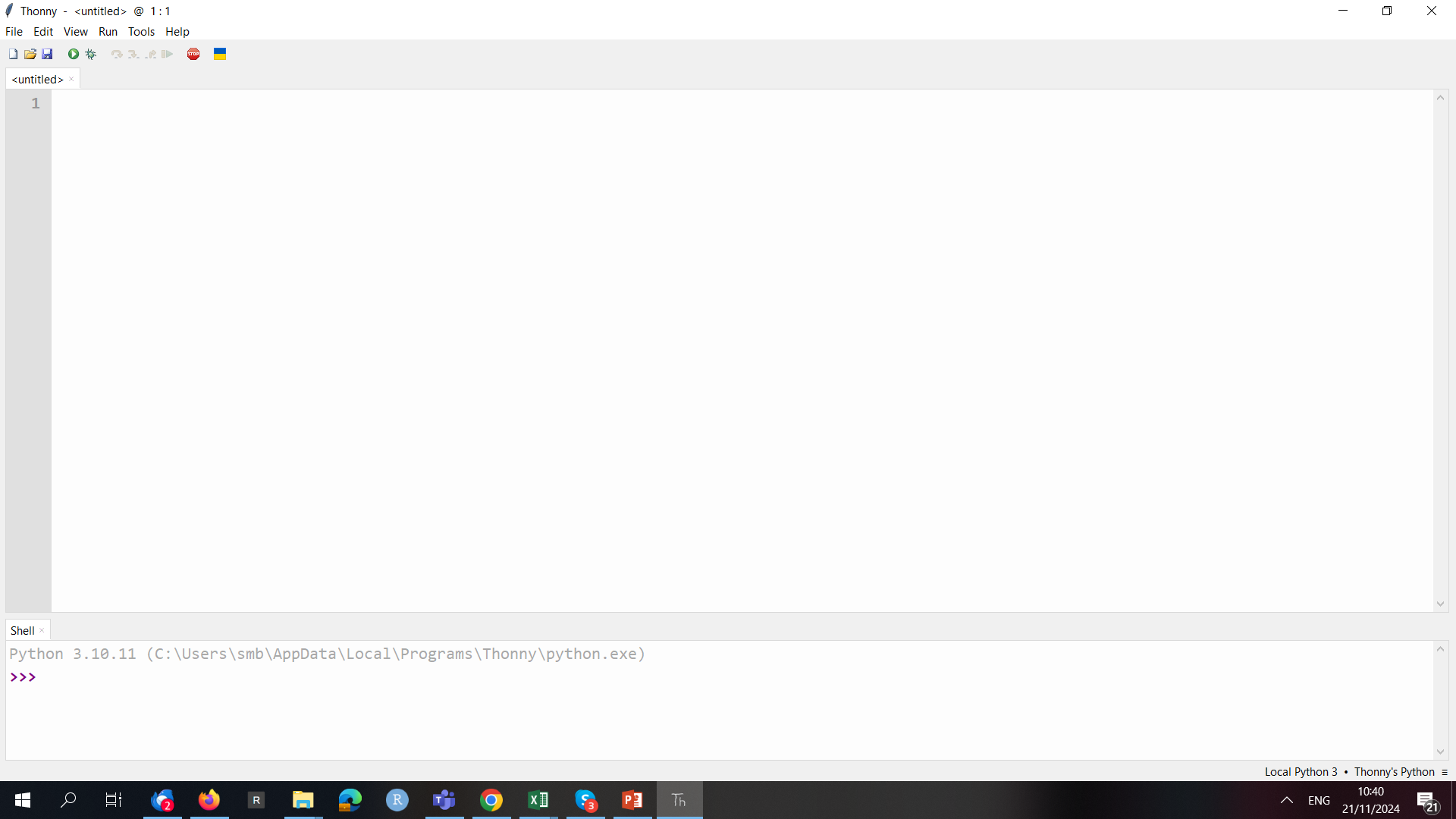 Ao abrir aparece logo um ficheiro novo chamado “untitled”

Guardar este novo ficheiro numa pasta

A pasta servirá de “raiz” e deverá ser nela que se guardam os ficheiros de input que venham a ser chamados no programa (ACCESS ou EXCEL
No Thonny
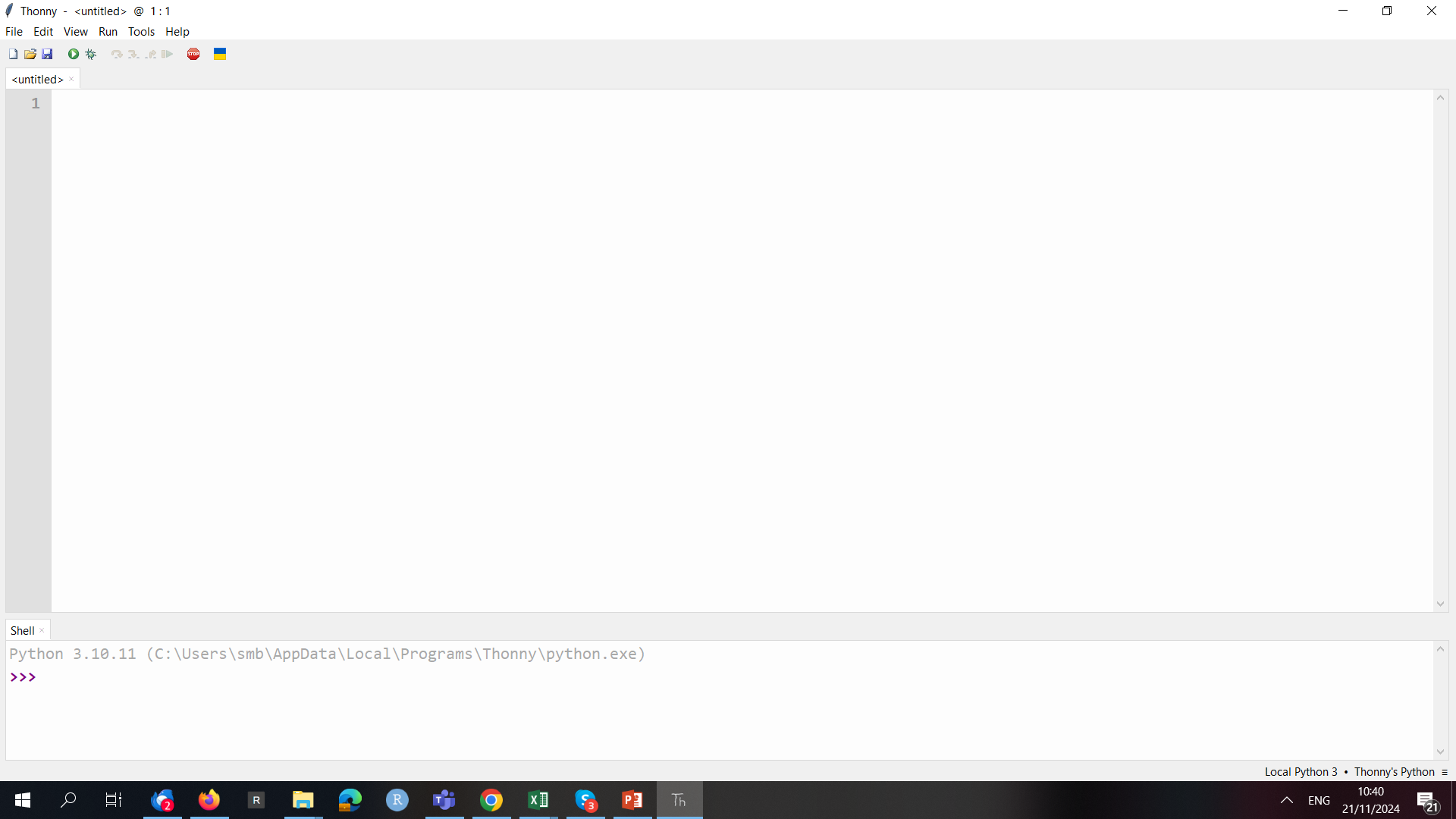 Ao abrir aparece logo um ficheiro novo chamado “untitled”

Guardar este novo ficheiro numa pasta: AmostSimples_EcAlen.py

A pasta servirá de “raiz” e deverá ser nela que se guardam os ficheiros de input que venham a ser chamados no programa (ACCESS ou EXCEL
Para mudar a cor do fundo (opcional)
No Thonny
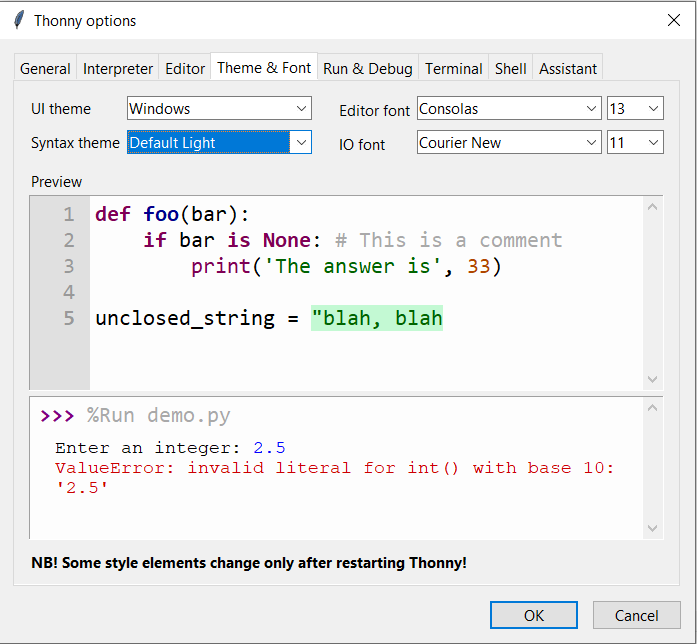 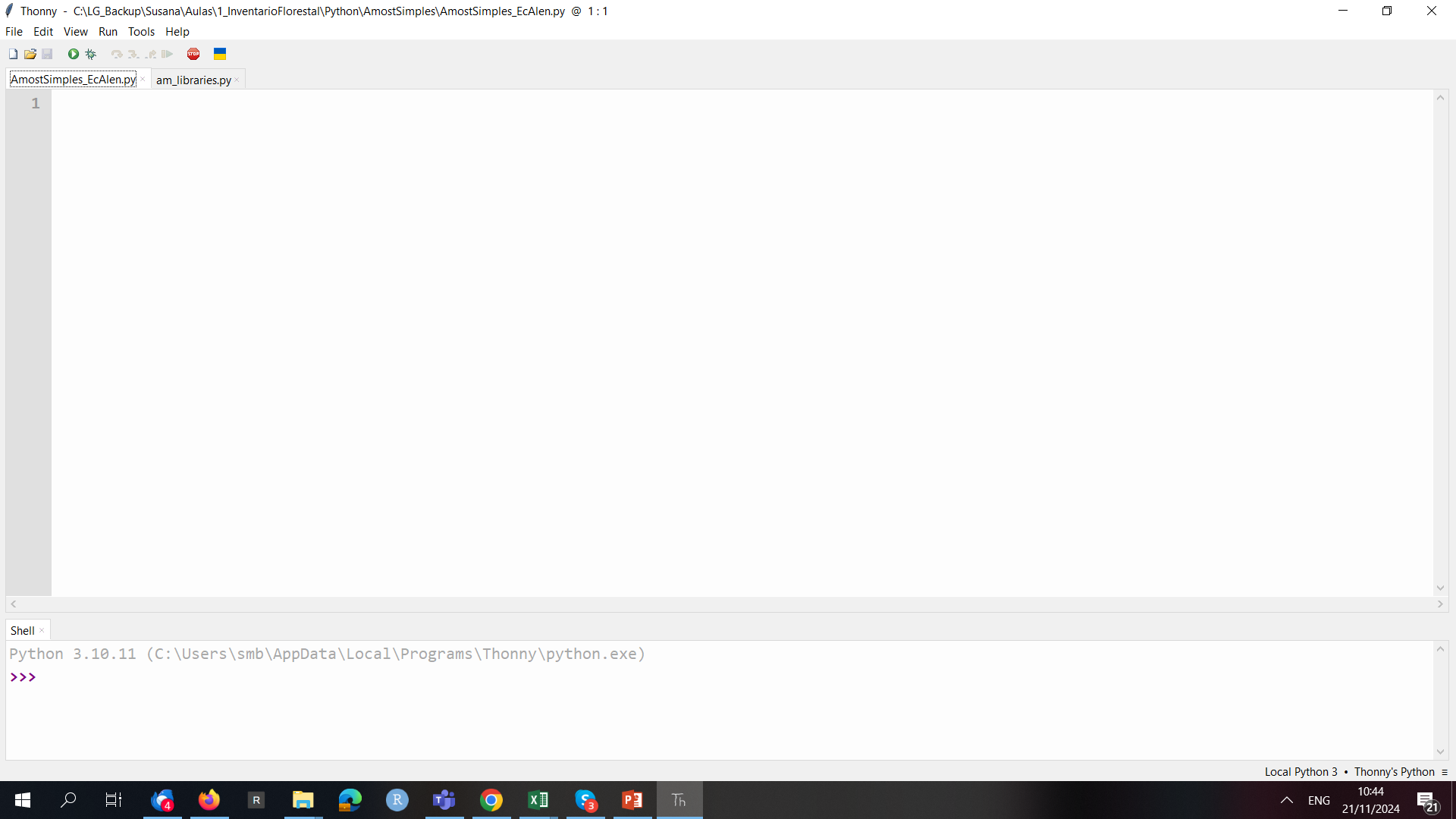 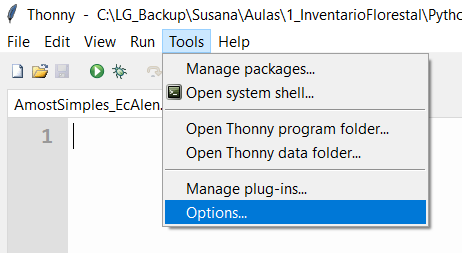 No Thonny
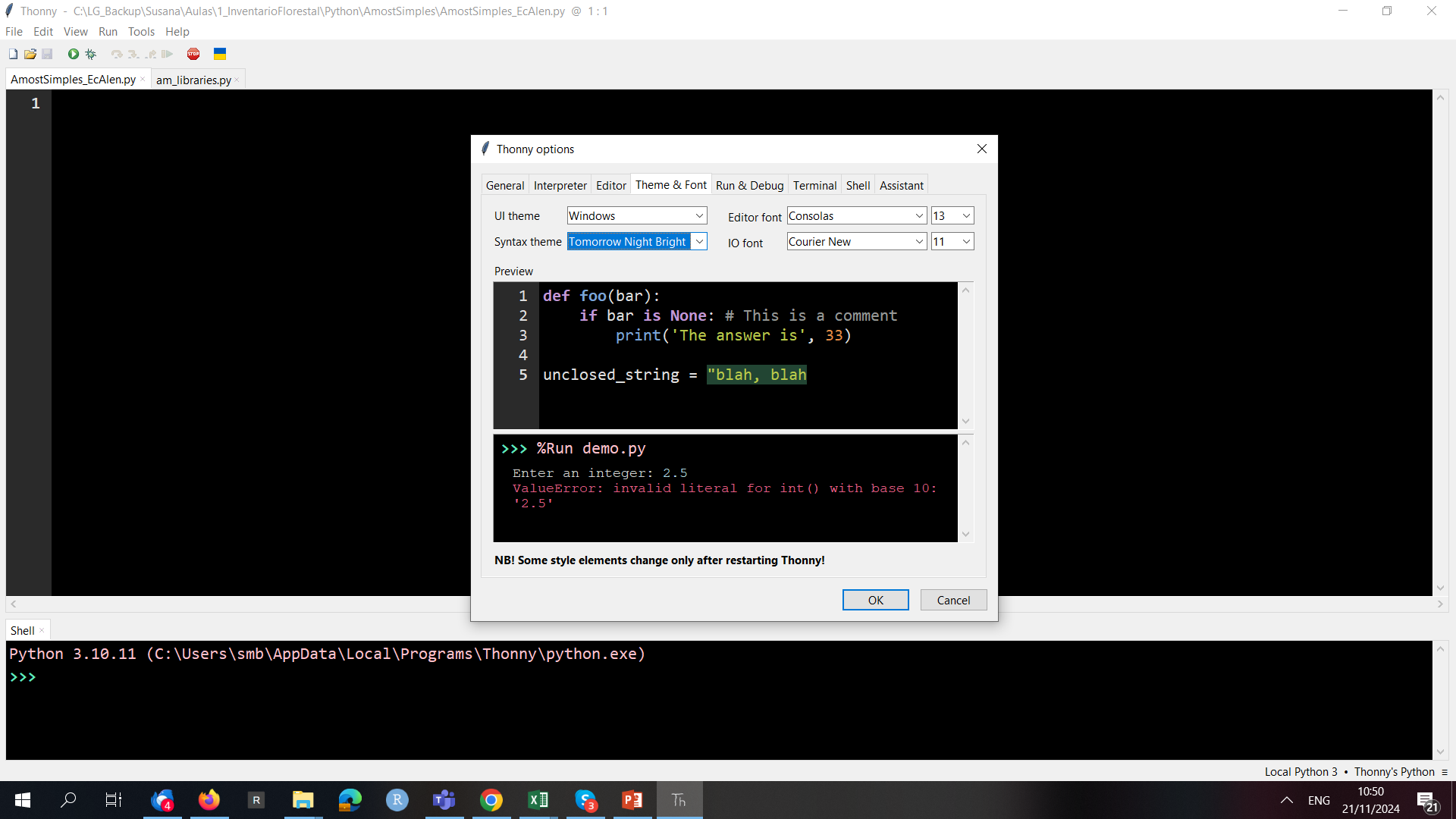 No Thonny
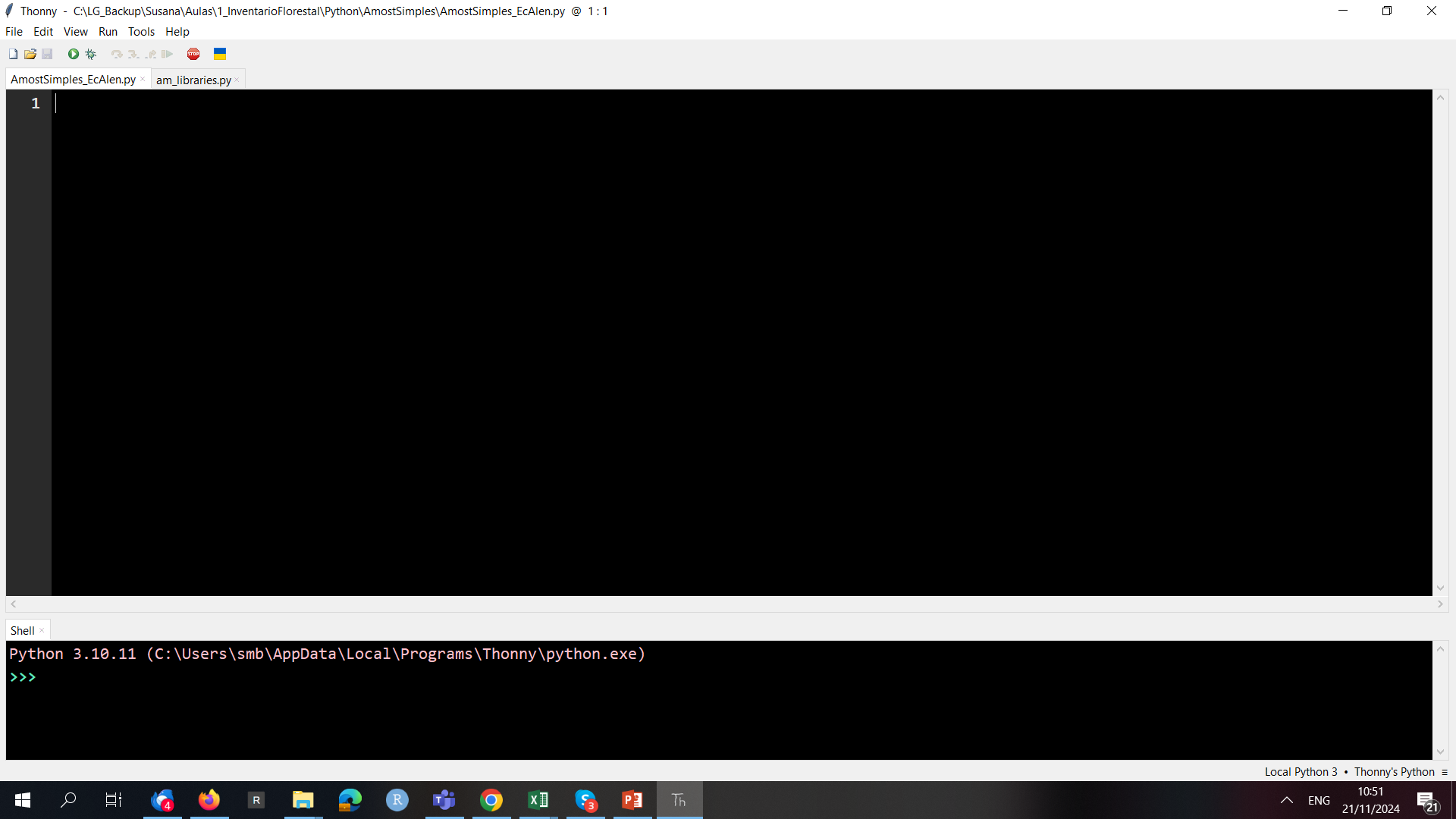 1o passo:

Instalar os packages que vamos precisar:

pandas
datatable
numpy
math
scipy.stats
pyodbc
openpyxl
Atenção: quem já usou o Thonny antes poderá já ter alguns destes packages instalados (exº pandas)
No Thonny
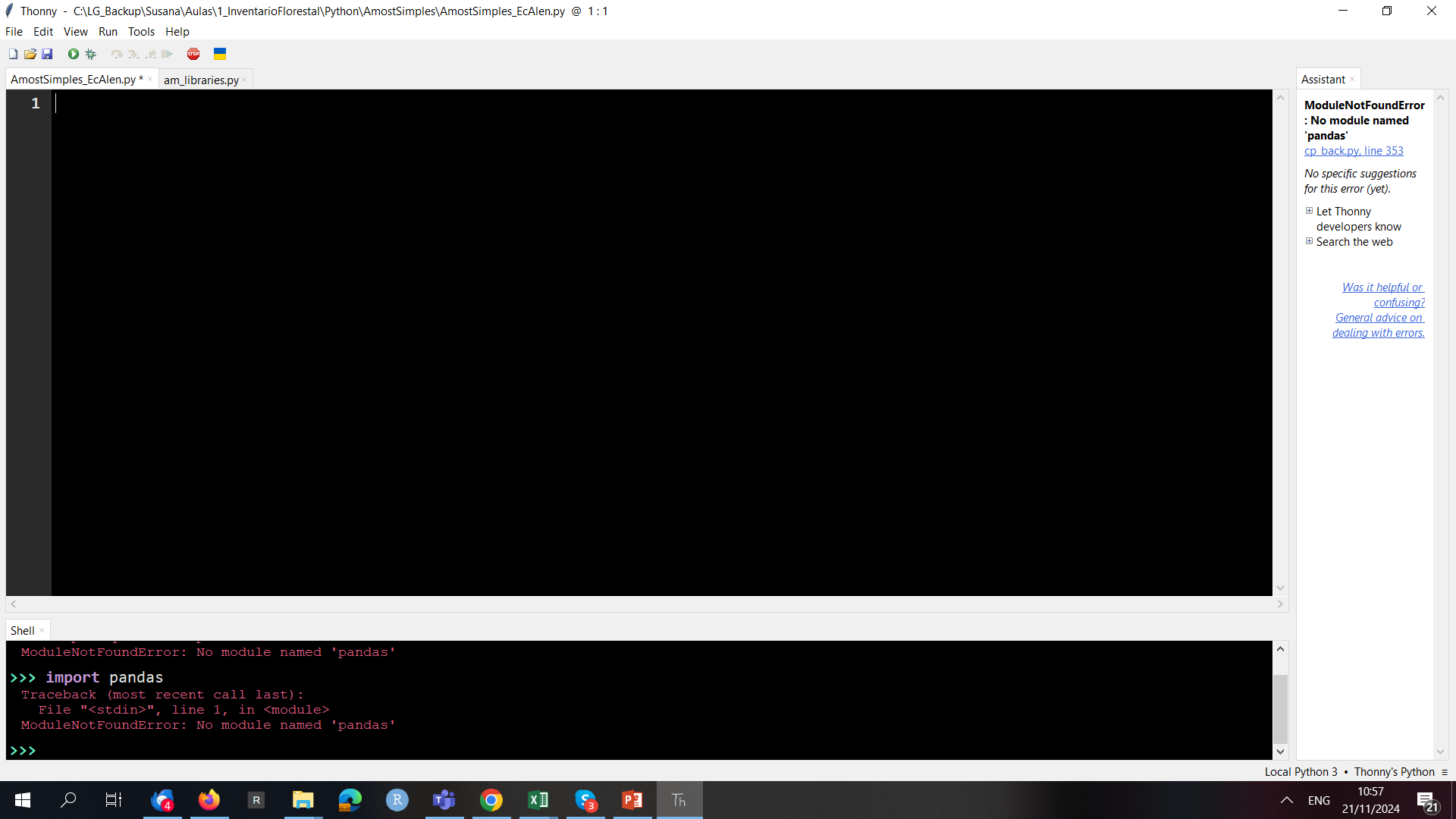 No Thonny
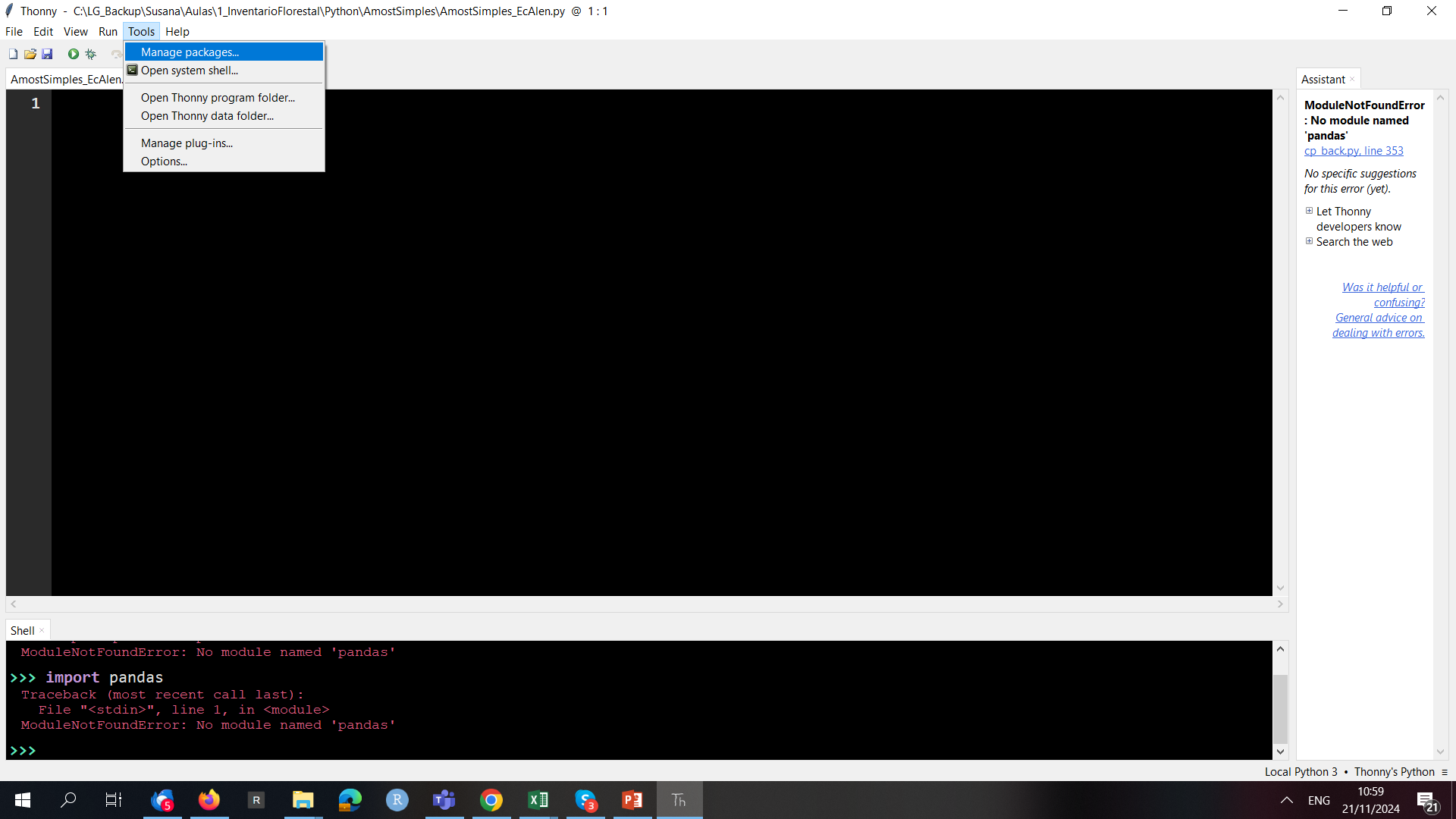 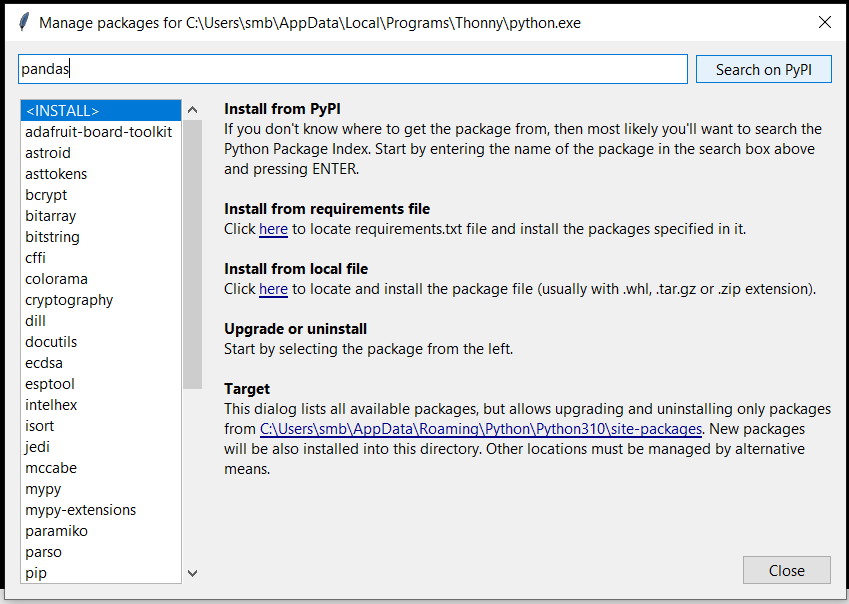 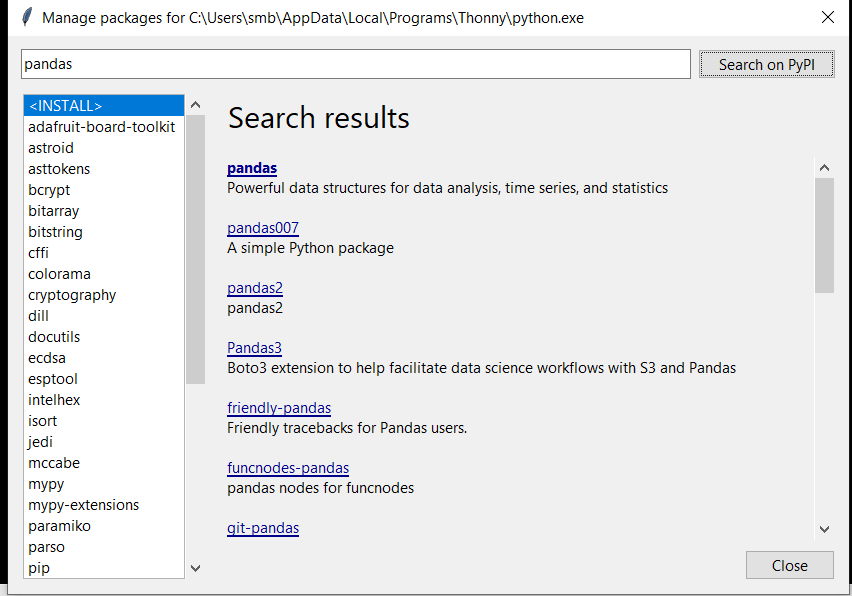 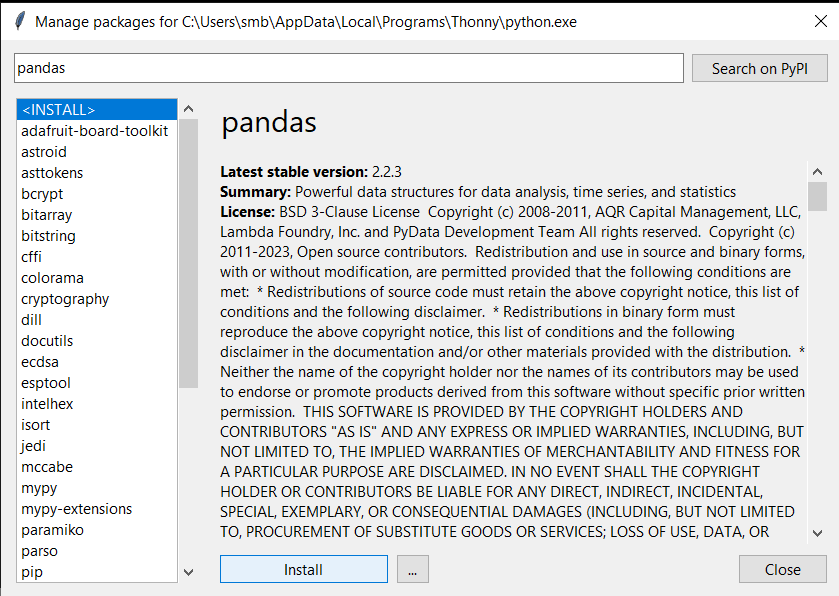 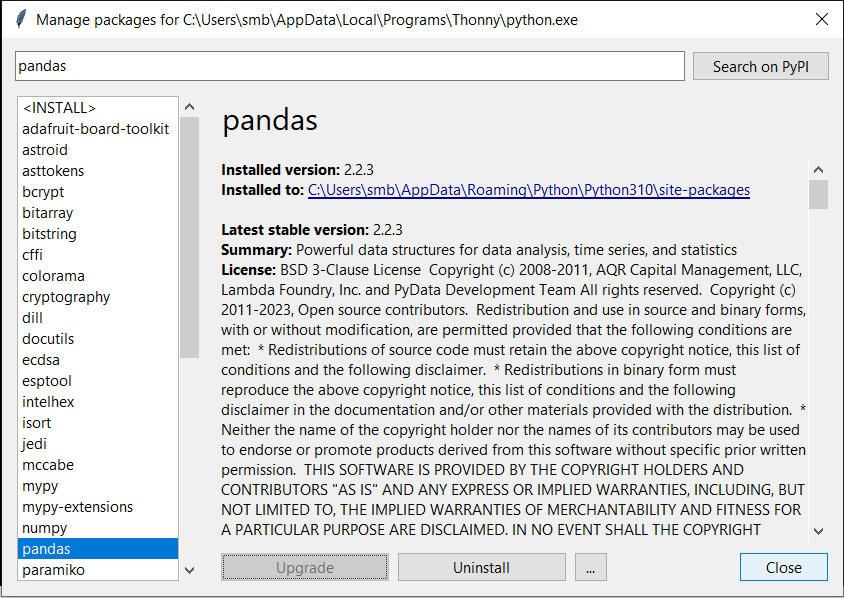 No Thonny
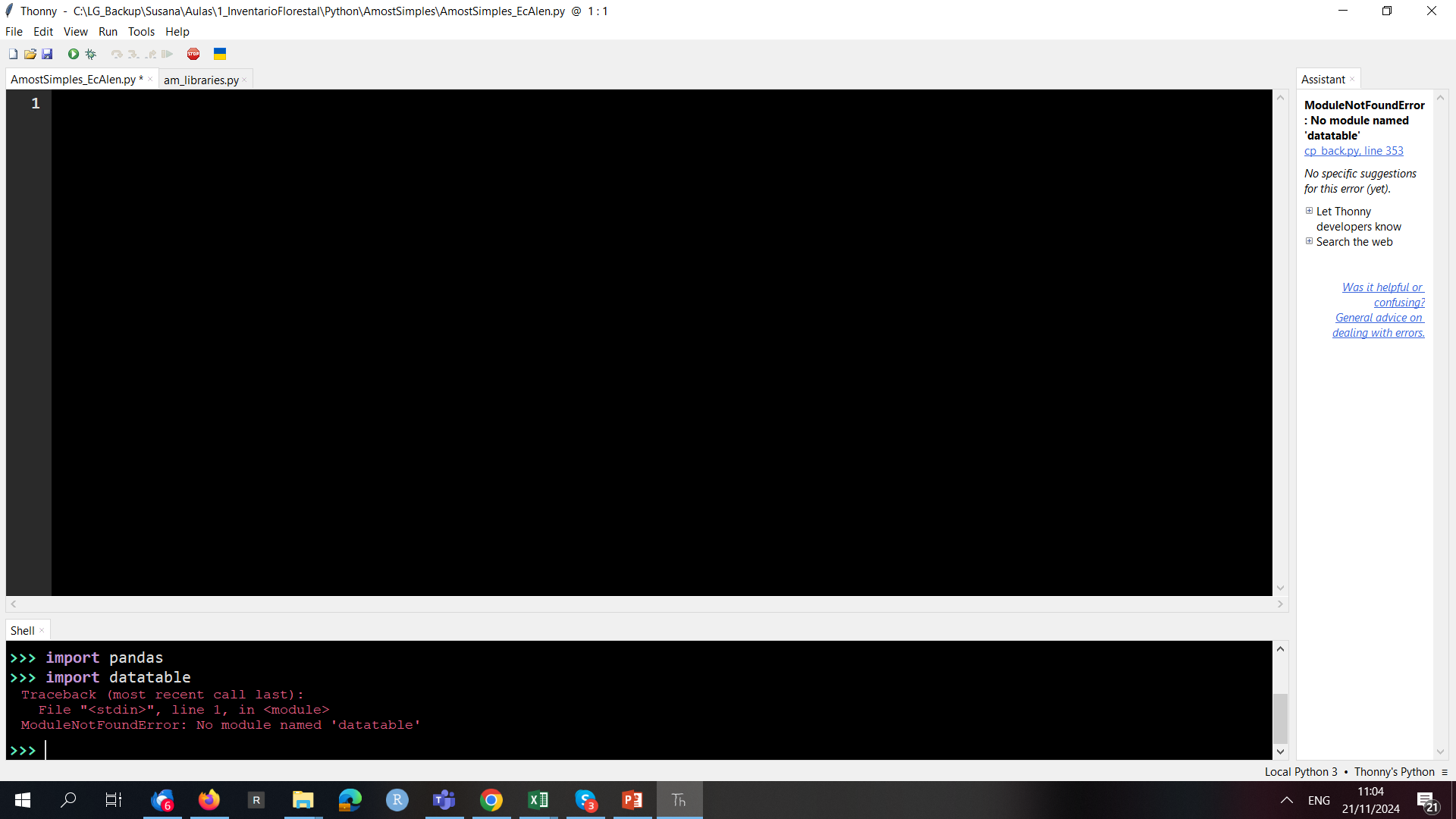 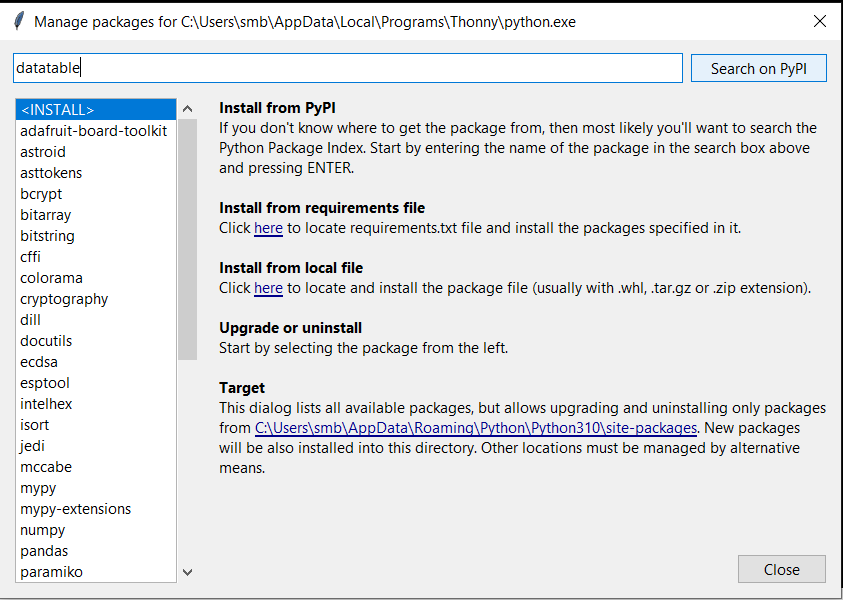 Atenção: pode acontecer que ao instalar um package, haja outro(s) a ser(em) instaldos em simultâneo
No Thonny
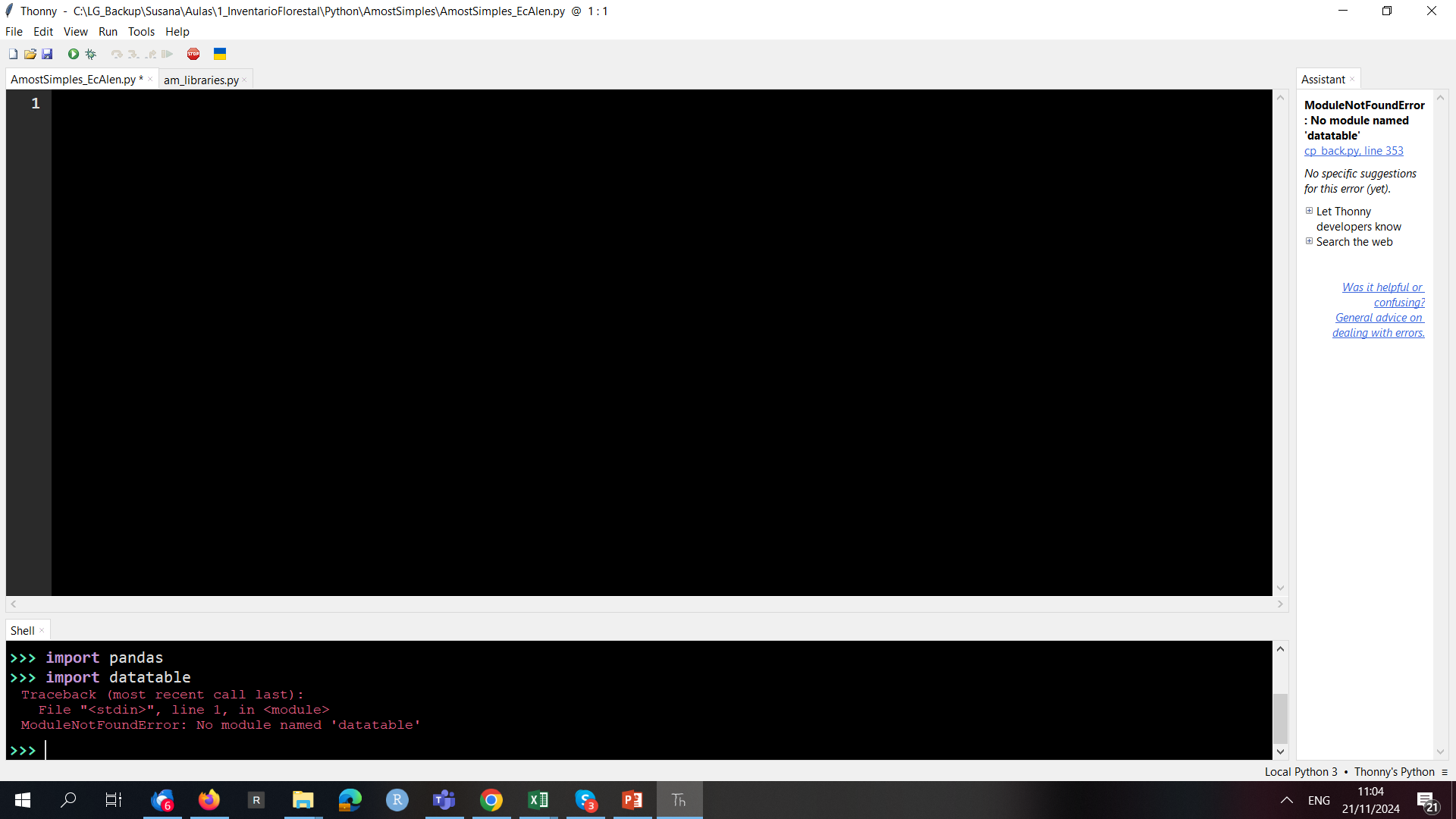 Repetir o processo:
Confirmar se cada um dos packages listados anteriormente está instalado, se sim, o 1º passo fica encerrado
Se não, instale os packages em falta
Atenção: ao fazer o check para o package seguinte (numpy) não obtenho mensagem de erro, logo este já tinha sido instalado em simultâneo com outro por ser uma dependência de outro package
No Thonny
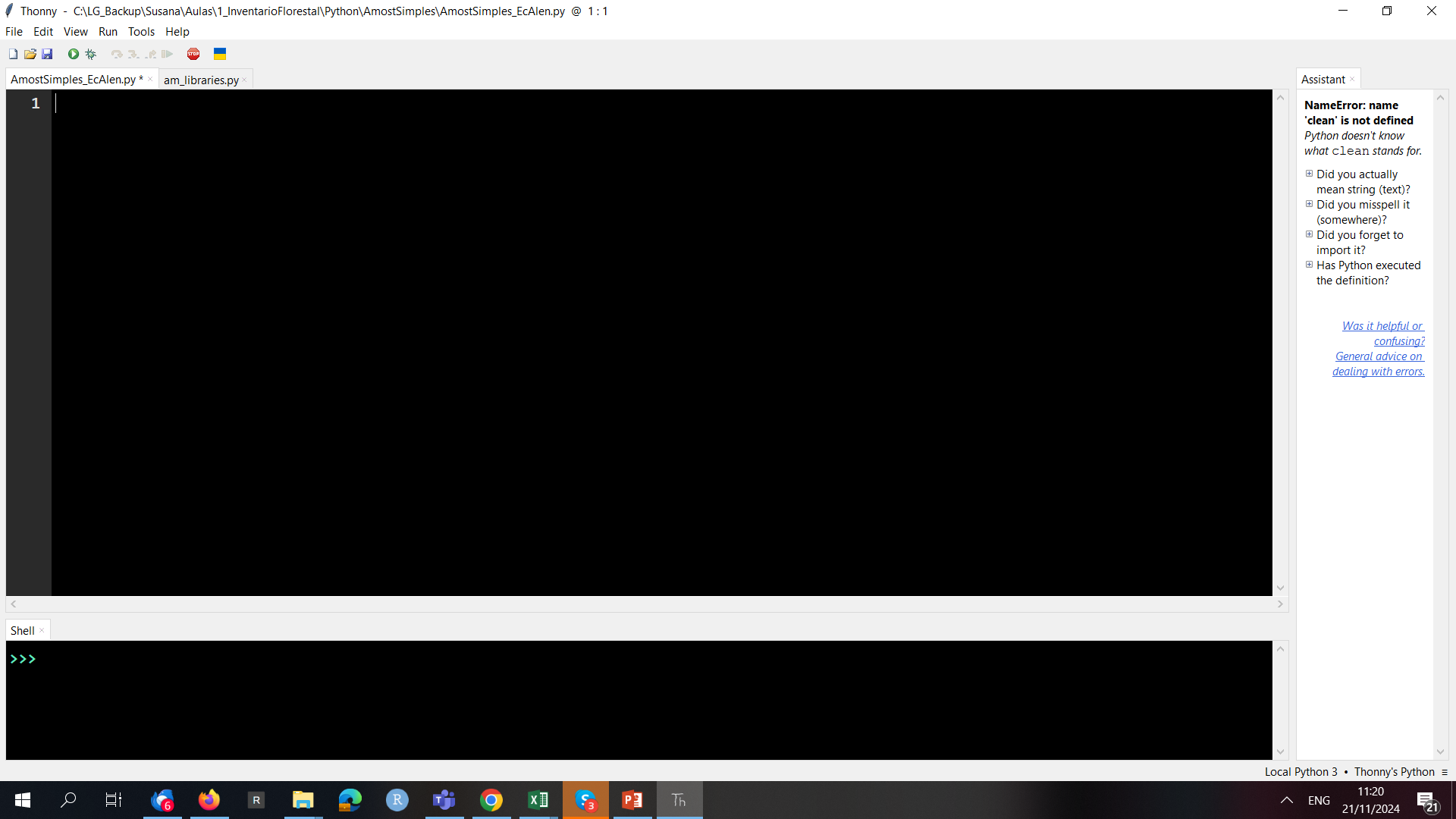 1º passo:

Instalar os packages de que vamos precisar:

pandas
datatable
numpy
math
scipy.stats
pyodbc
openpyxl
Atenção: 
uma vez instalados os packages 
temos de os importar

Estes devem ser sempre importados no inicio de cada ficheiro, mas precisam instalados só uma vez no Thonny!
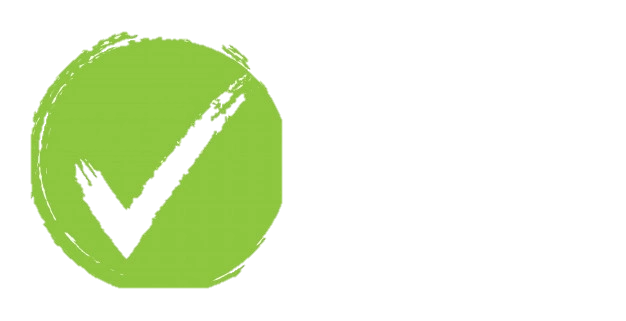 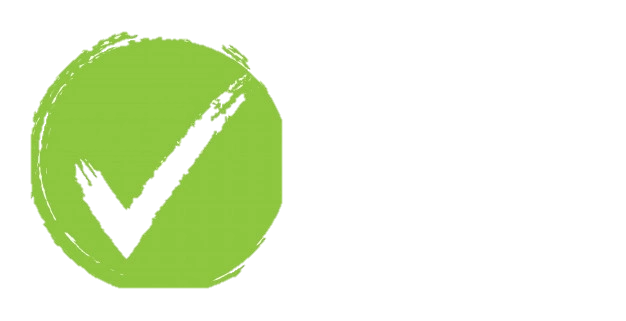 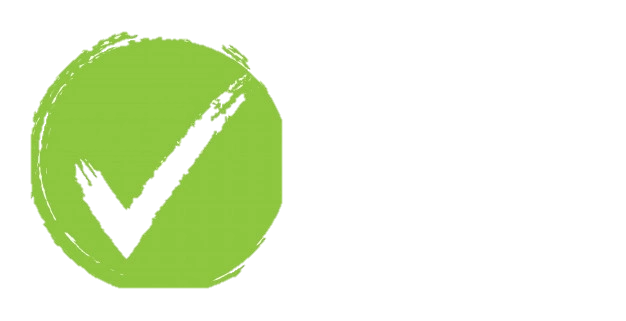 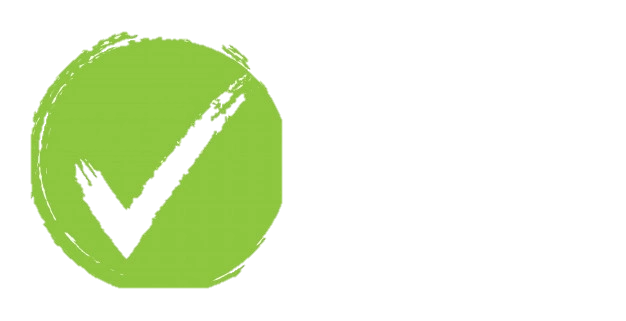 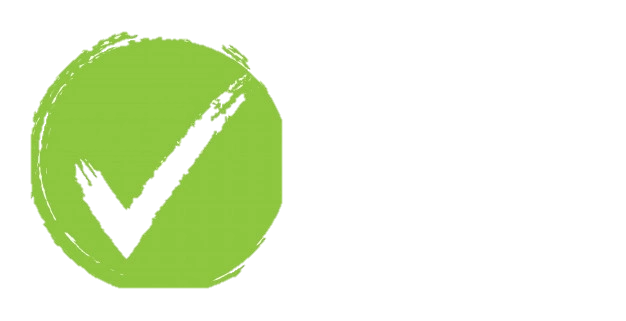 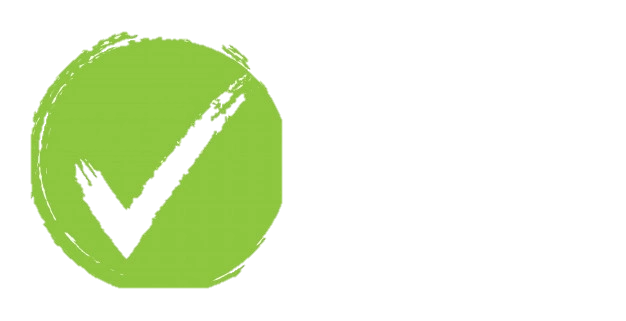 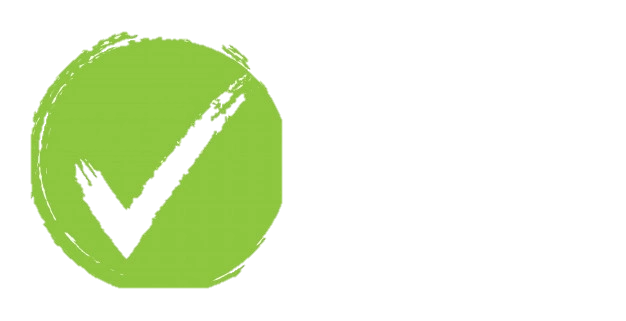 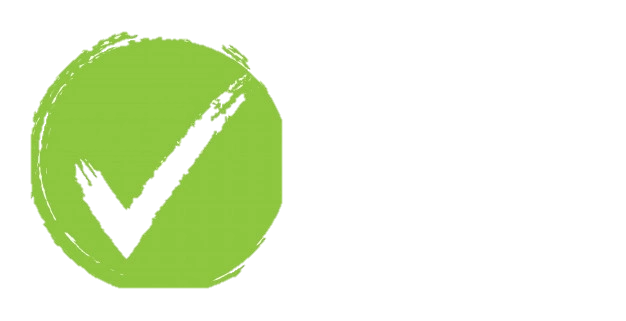 Code-box:

import pandas as pd
import datatable as dt
import numpy as np
import math
import scipy.stats as stats
import pyodbc
import openpyxl as xl
No Thonny
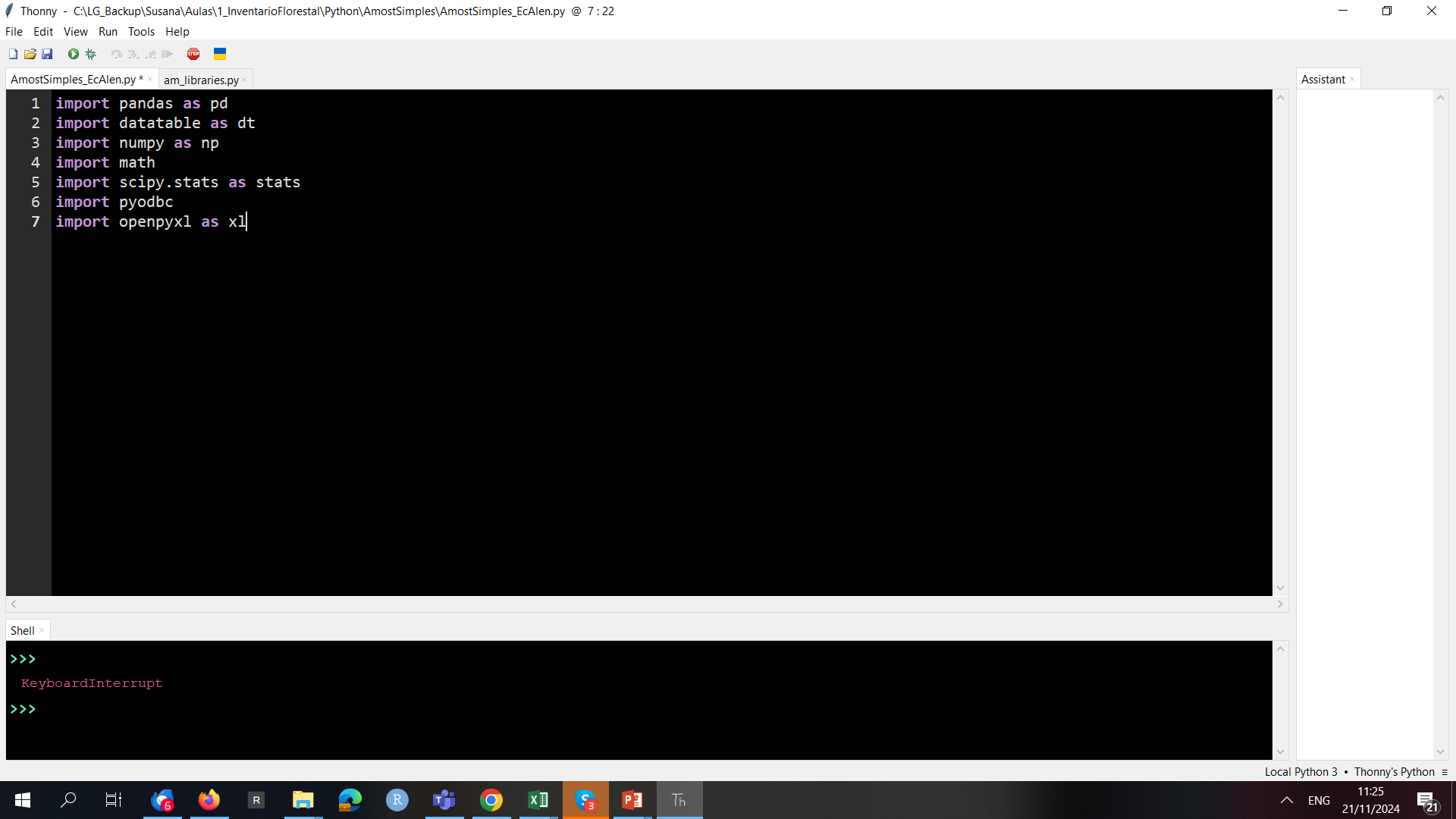 Import terminado com sucesso!